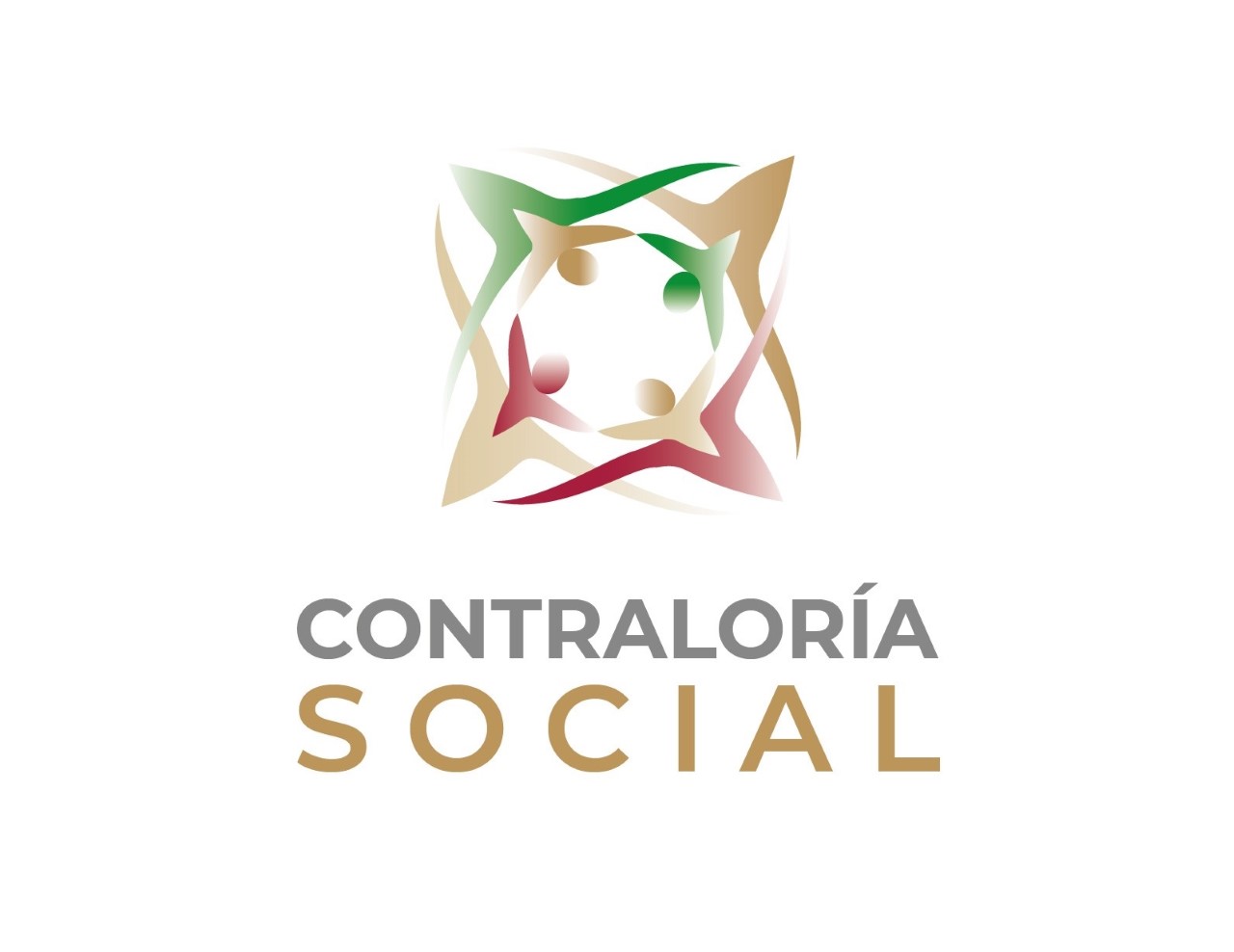 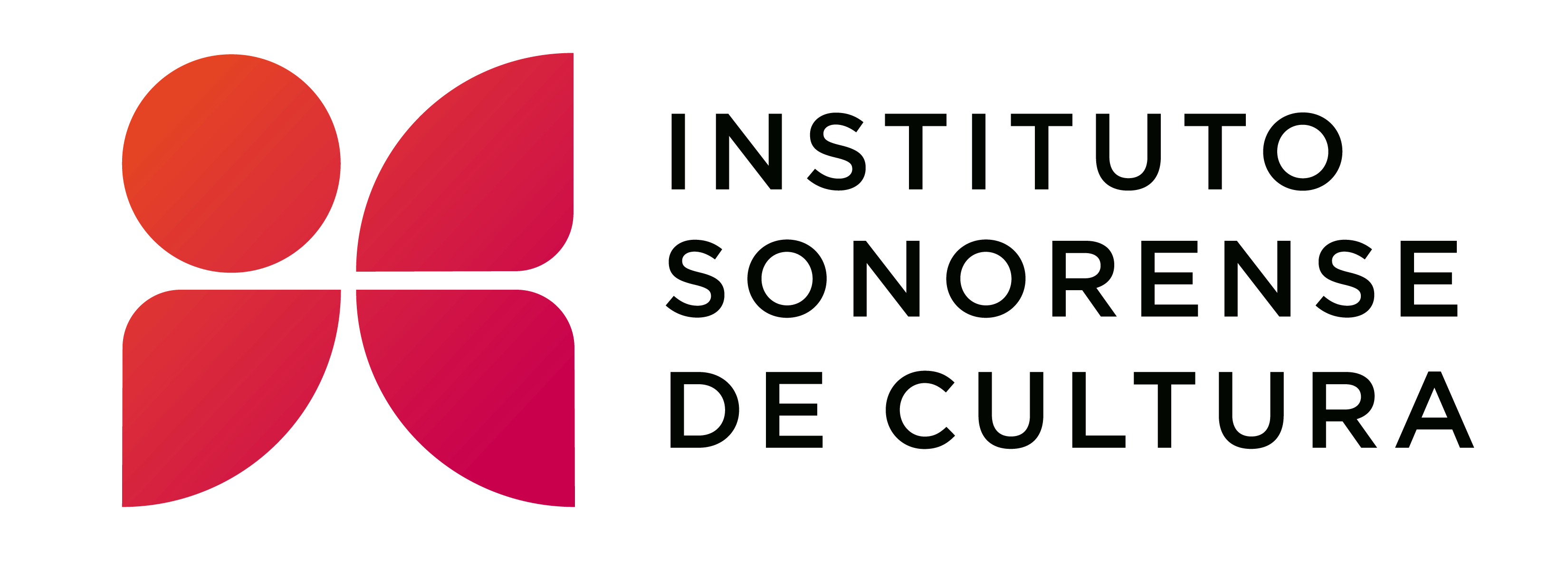 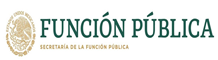 Contraloría Social 
PROGRAMA DE APOYOS A LA CULTURA 2021
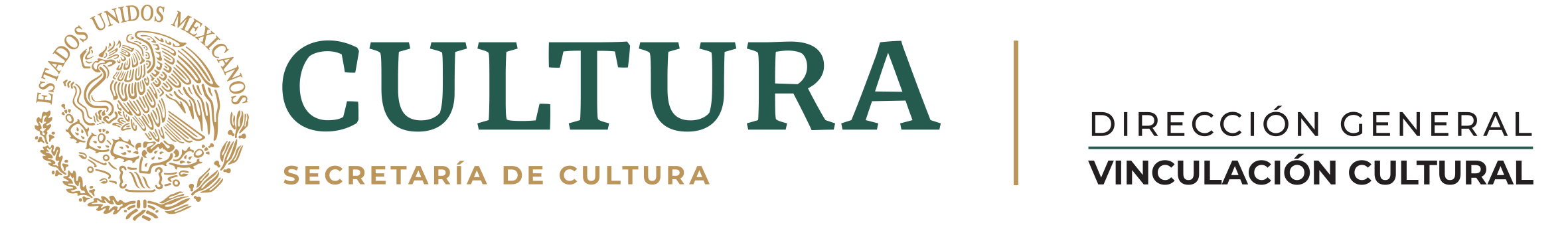 Agosto 2021
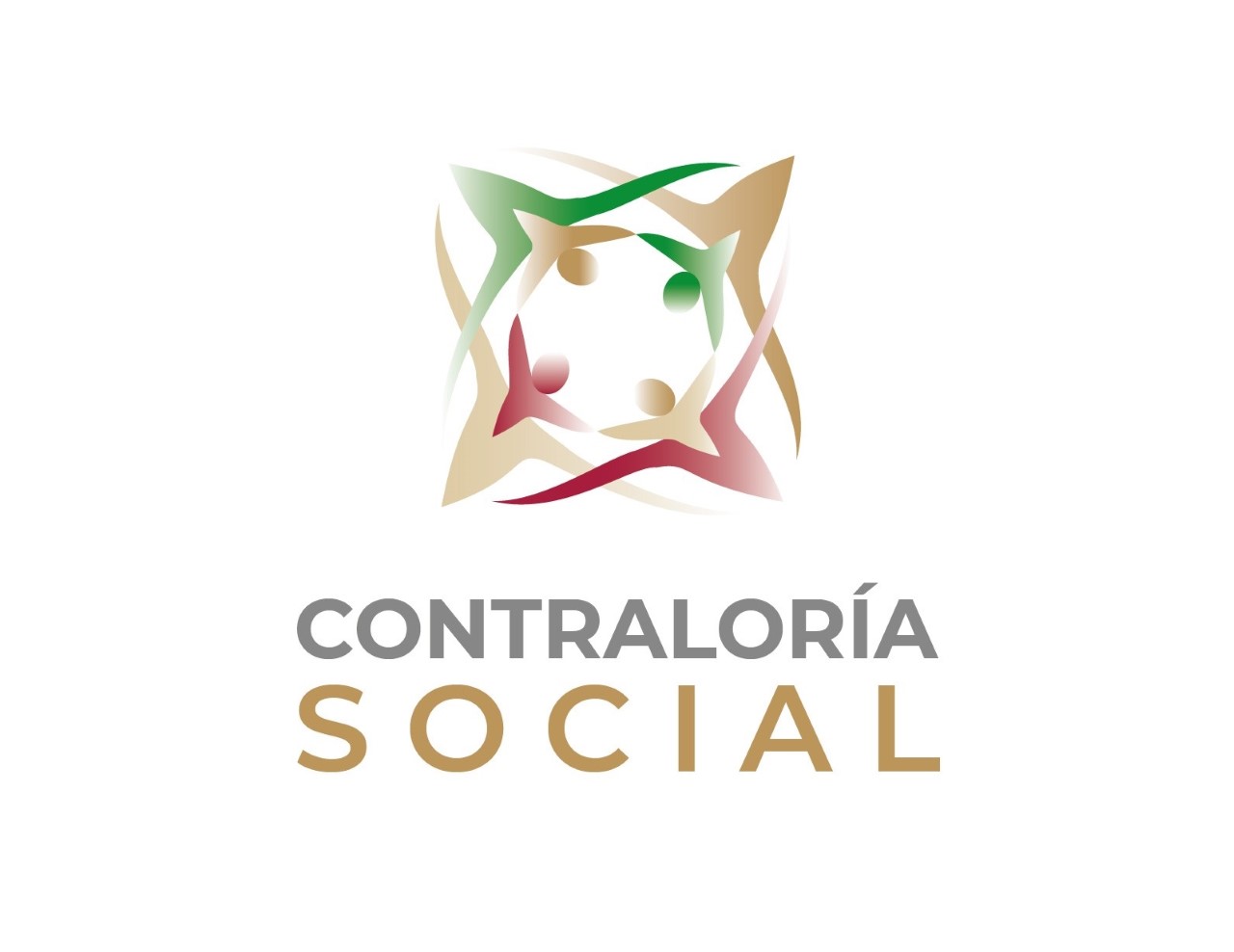 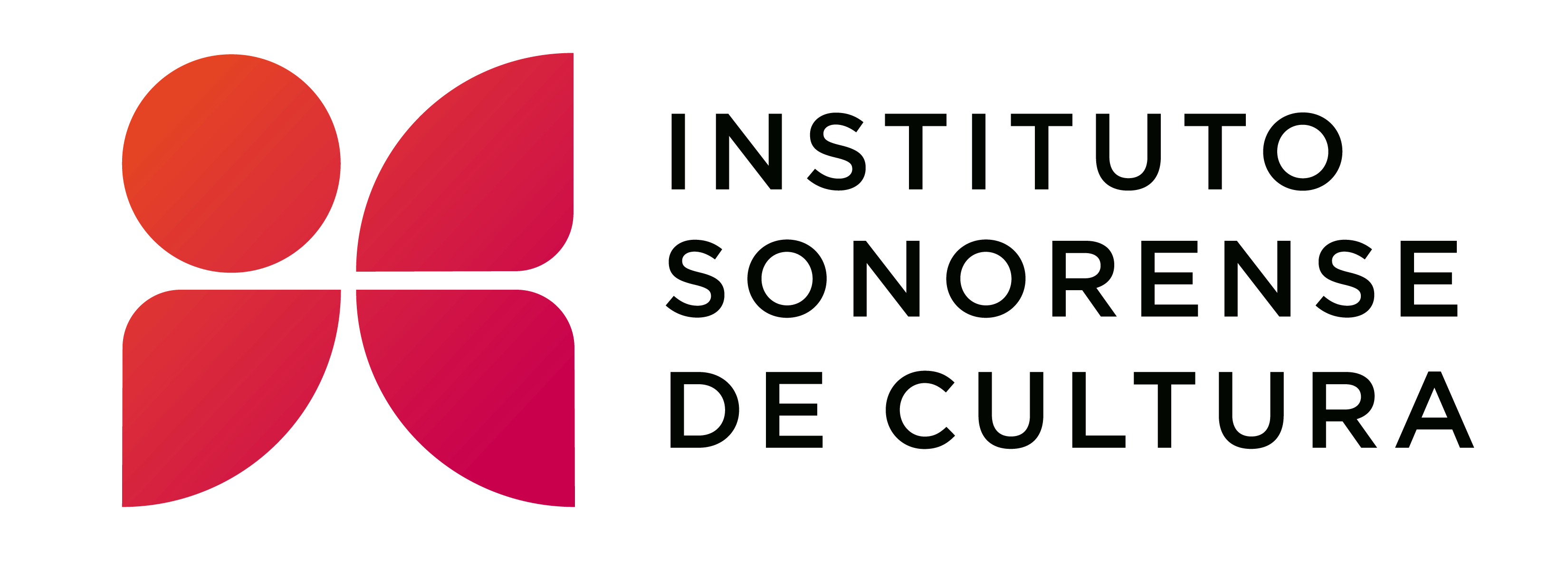 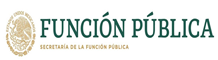 Introducción
¿Qué es el AIEC? El apoyo a Instituciones Estatales de Cultura (AIEC) es una vertiente del Programa Apoyos a la Cultura y se encuentra a cargo de la Dirección General de Vinculación Cultural.
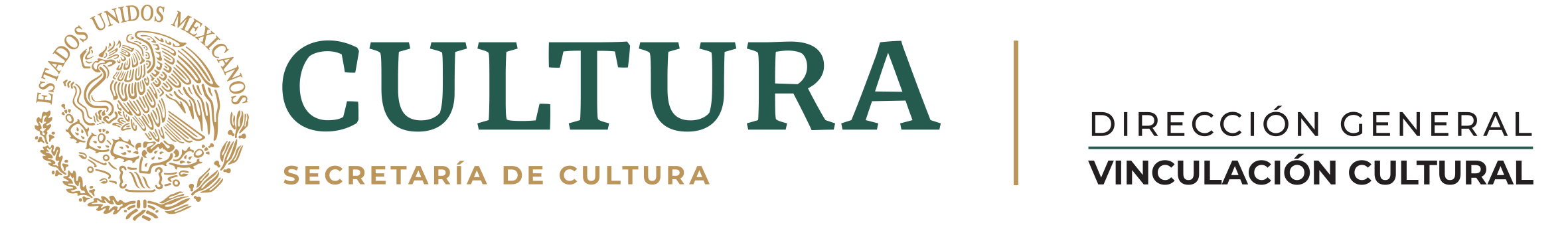 Agosto 2021
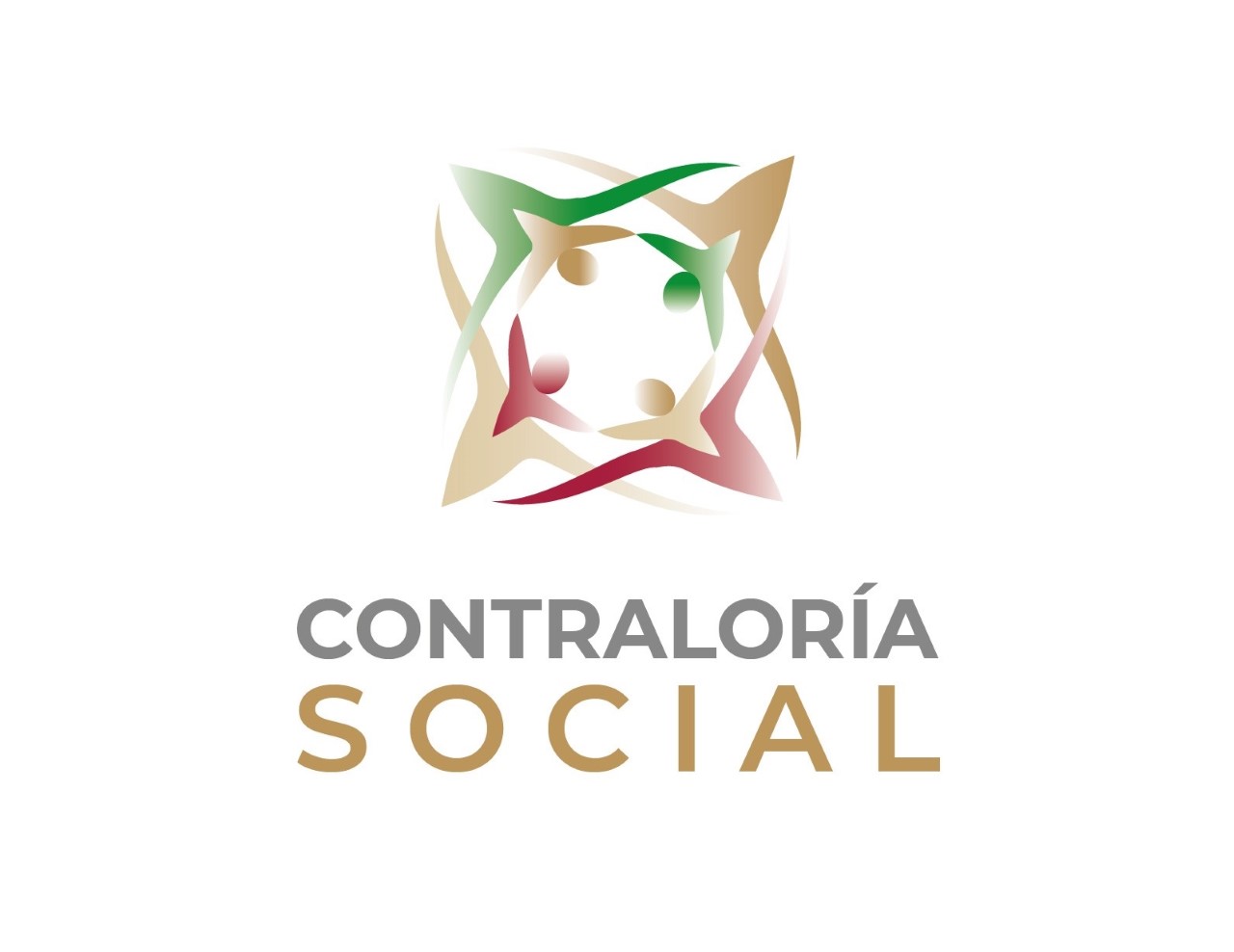 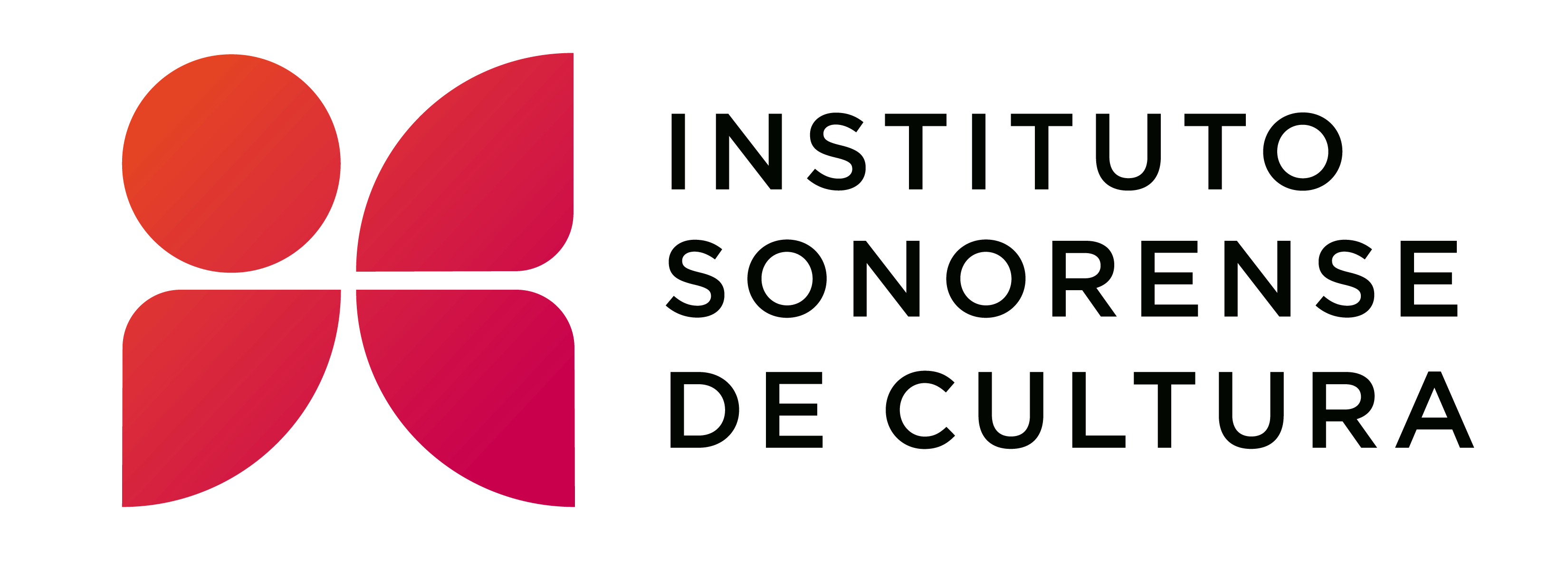 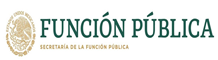 ¿Cuál es el objetivo del AIEC?
Su objetivo es contribuir con las Entidades Federales a través de sus Instancias Estatales de Cultura al enriquecimiento de la oferta de bienes y servicios culturales en beneficio de la población mediante el otorgamiento de recursos para el desarrollo de proyecto artísticos y culturales
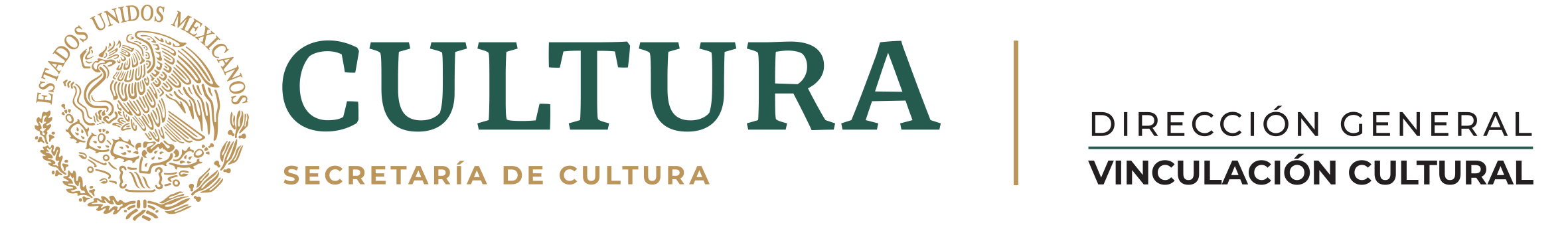 Agosto 2021
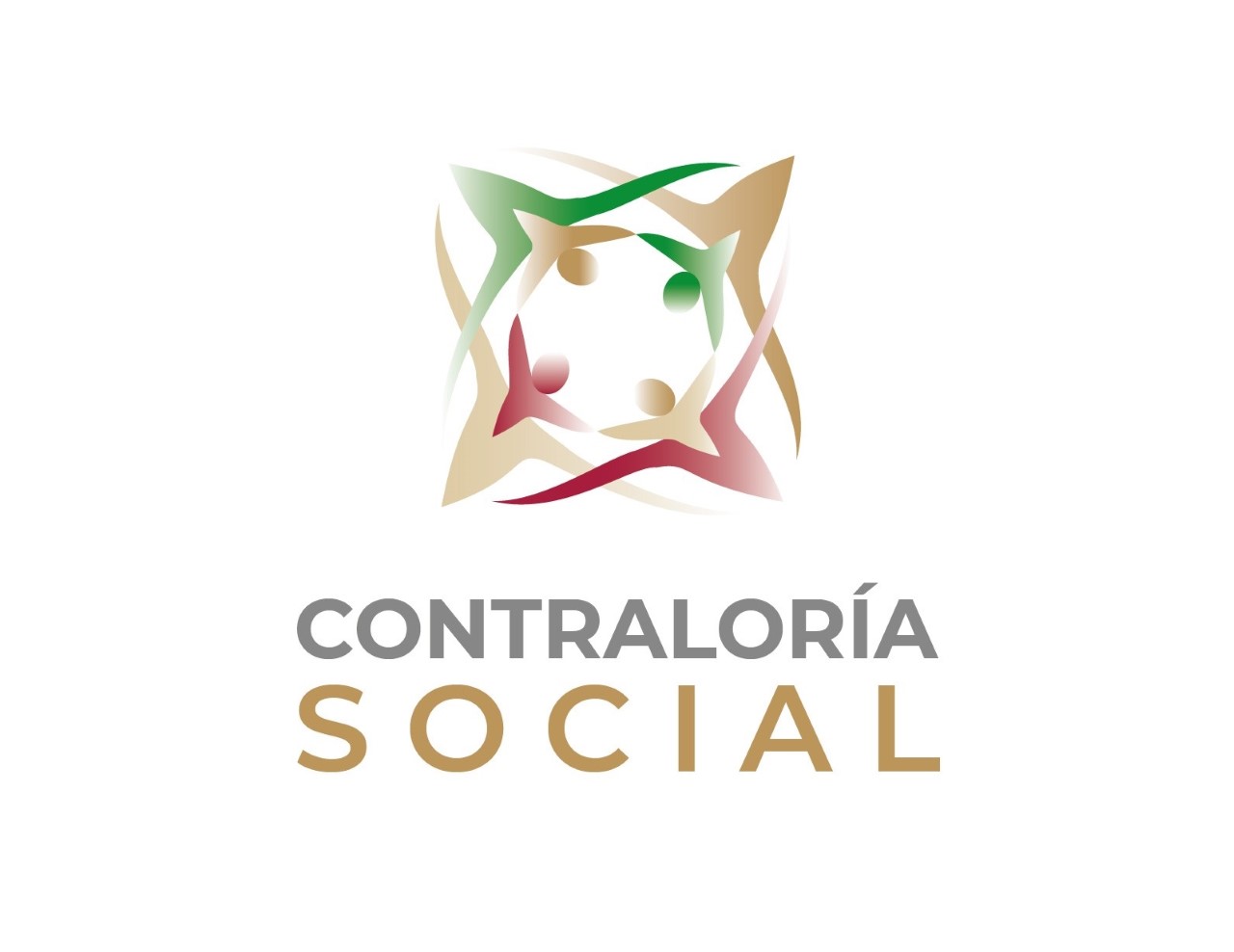 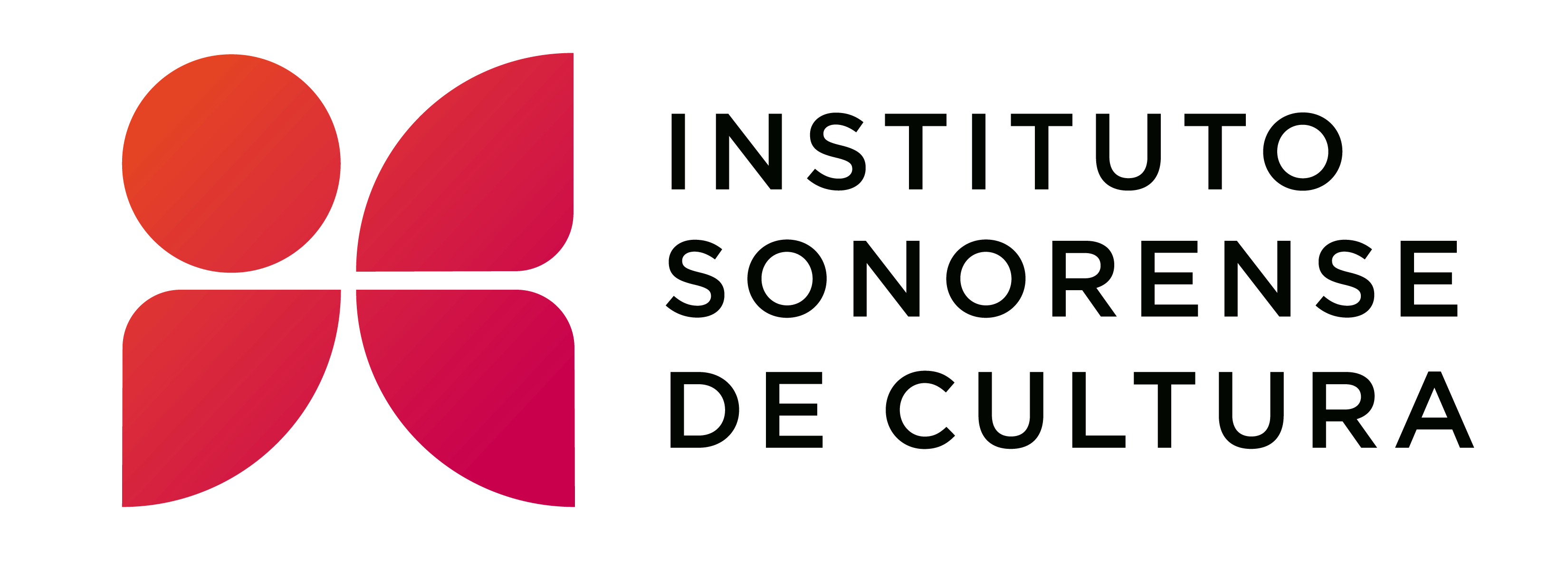 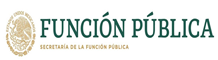 ¿Qué es la Contraloría Social?
Un mecanismo de los beneficiarios, para que de manera organizada, verifiquen la ejecución de los proyectos , la aplicación de los recursos públicos en las actividades programadas
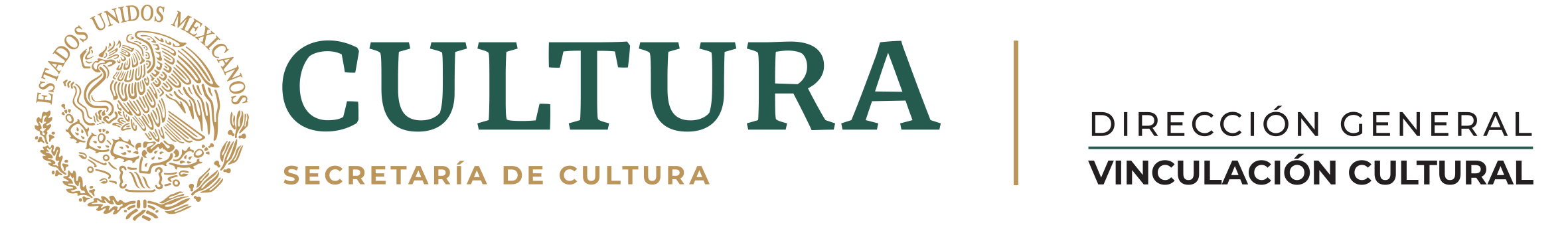 Agosto 2021
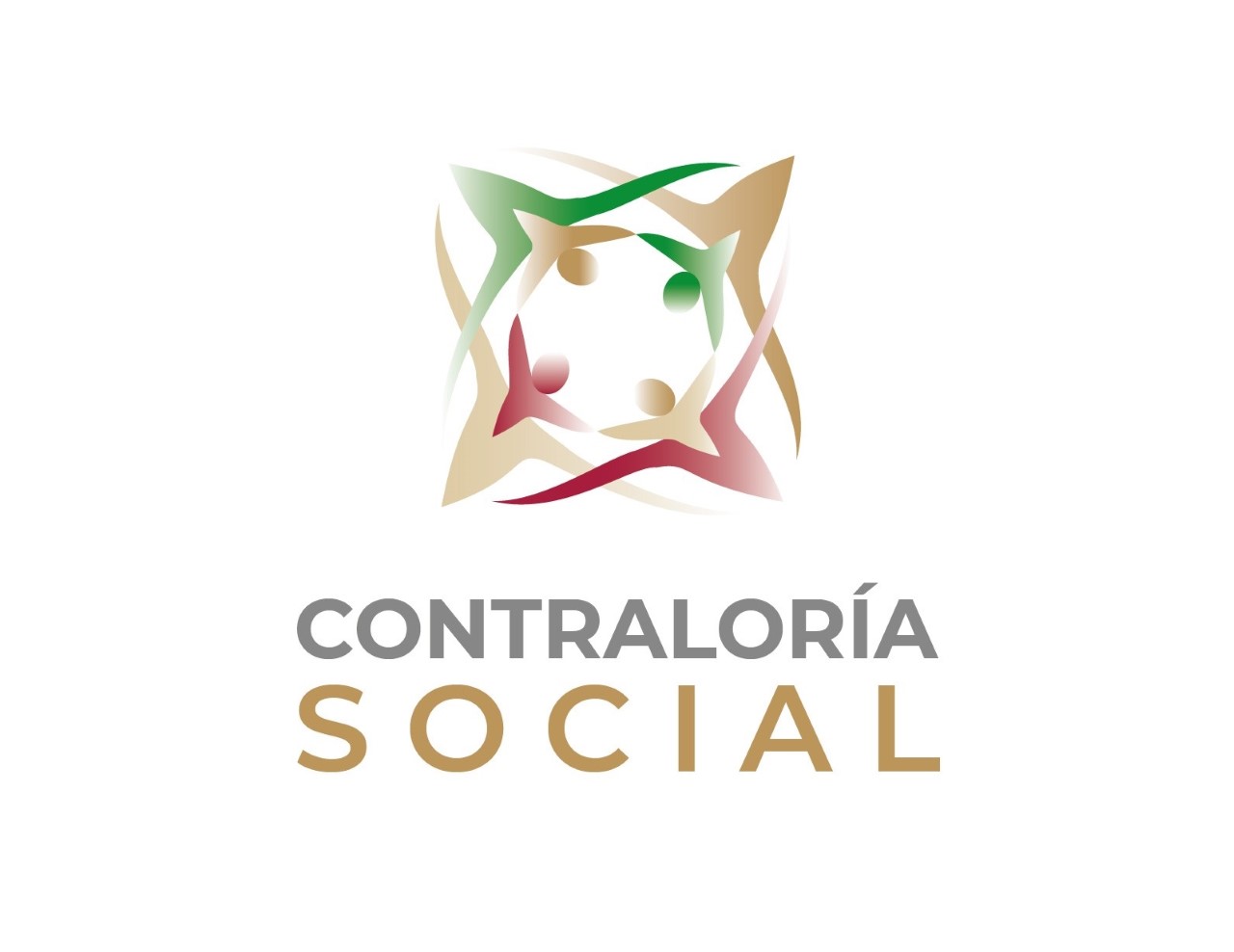 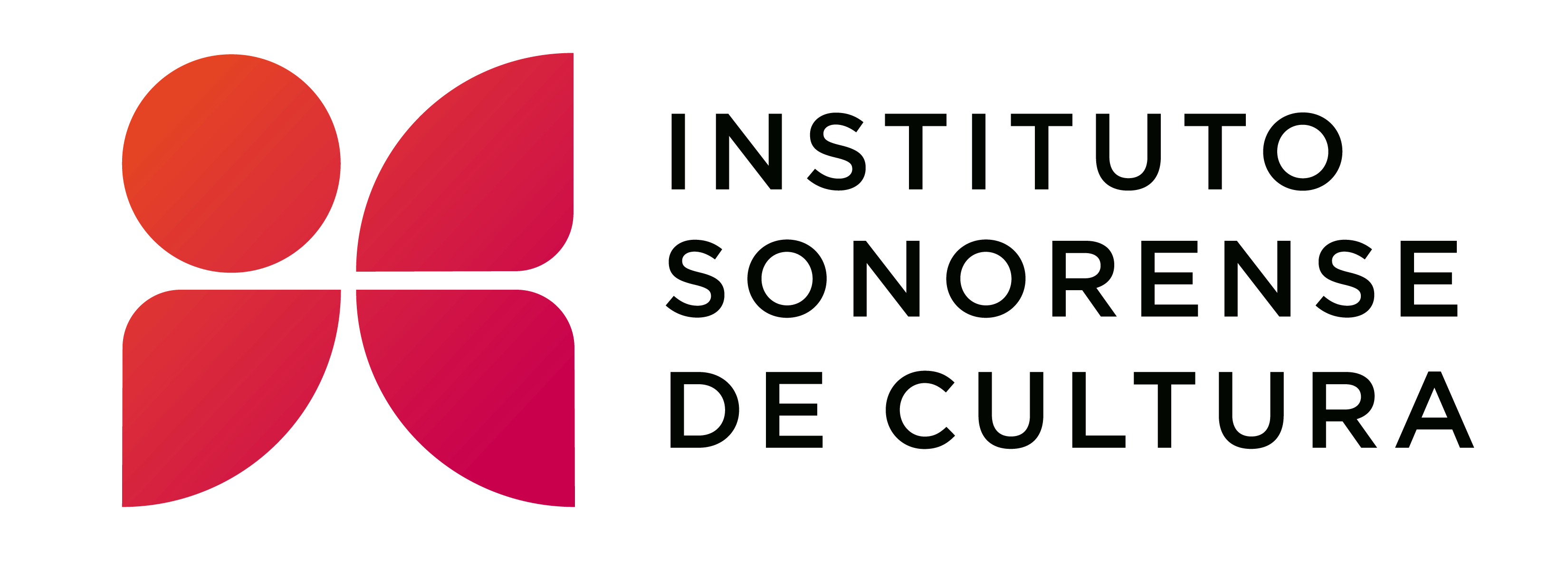 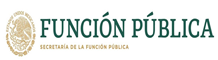 ¿Quiénes son los contralores sociales?
Beneficiarios que hayan decidido participar en las actividades de Contraloría Social, no persiguen ningún interés de lucro, ni beneficio personal.
CONTRALORES SOCIALES
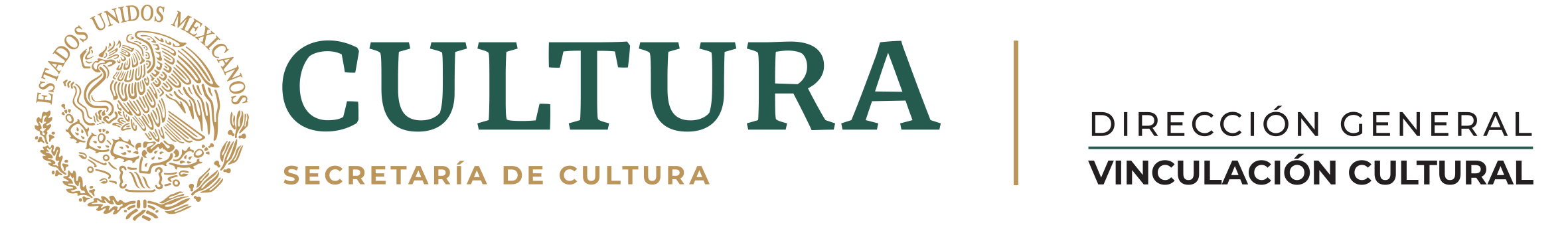 Agosto 2021
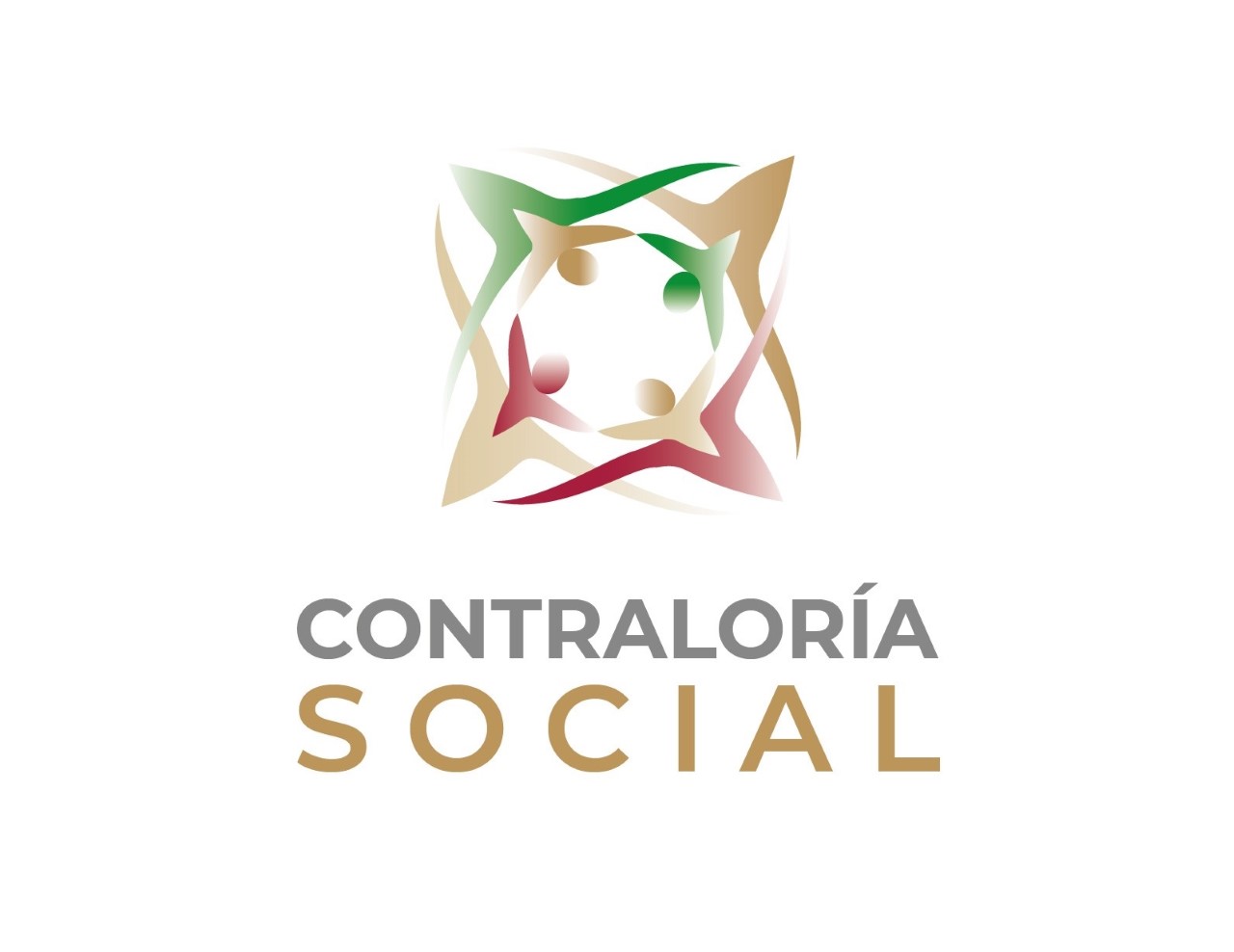 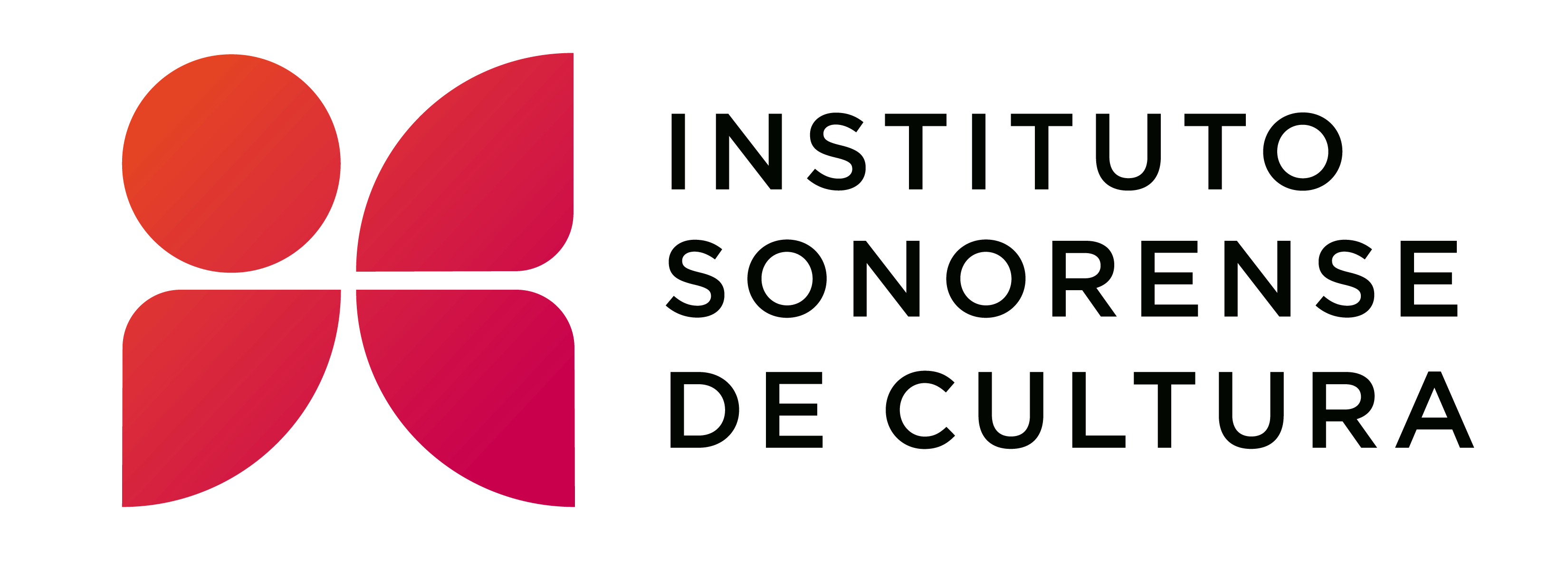 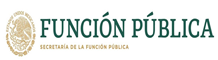 ¿Cuáles son las actividades y responsabilidad de un Contralor Social?
OBSERVAR 

Vigilar que las actividades establecidas en el proyecto de cumplan con:
Periodo de realización
Que se respete la igualdad de género
Que los recursos no se utilicen con fines políticos, etc.
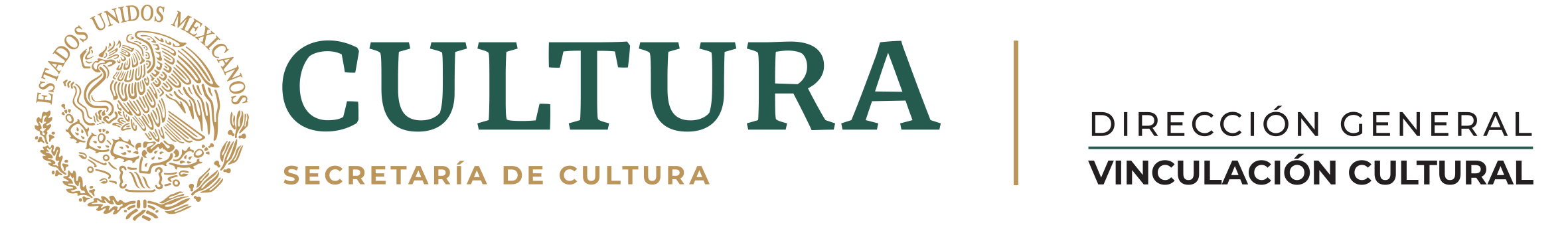 Agosto 2021
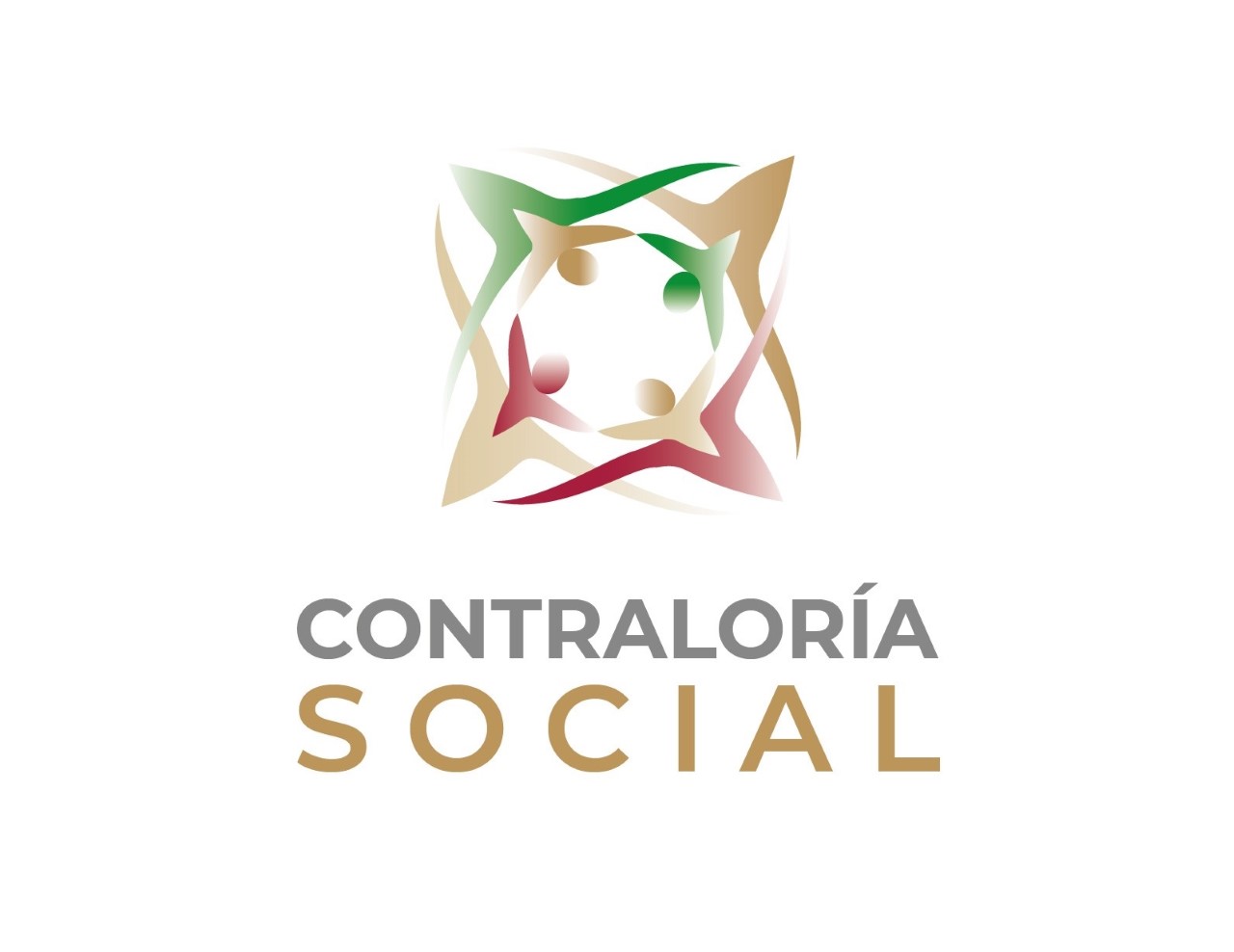 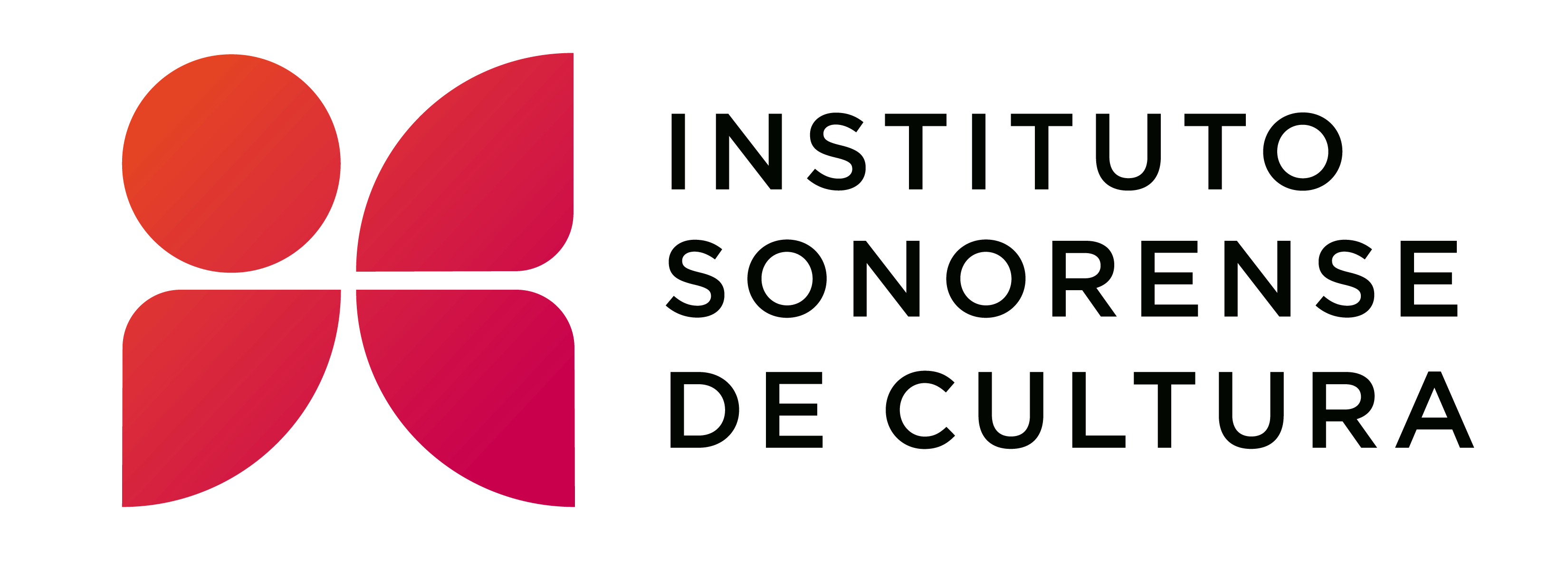 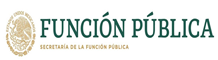 ¿Cuáles son las actividades y responsabilidad de un Contralor Social?
INFORMAR

A través de los formatos establecidos que los compromisos del proyecto se cumplan en los tiempos establecidos
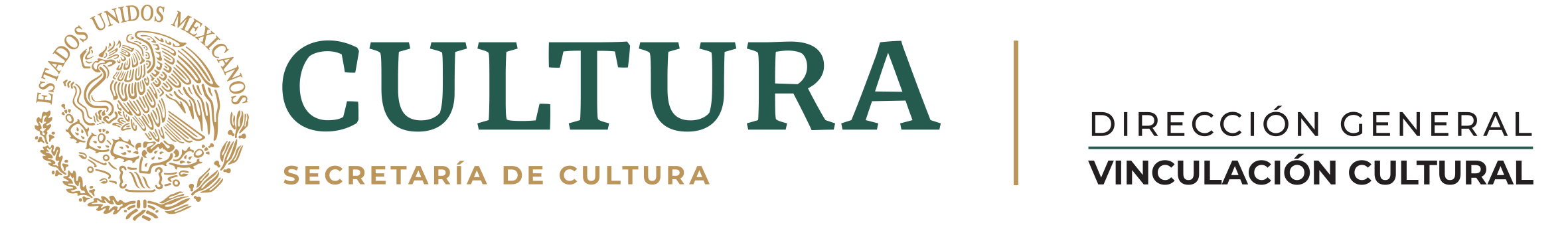 Agosto 2021
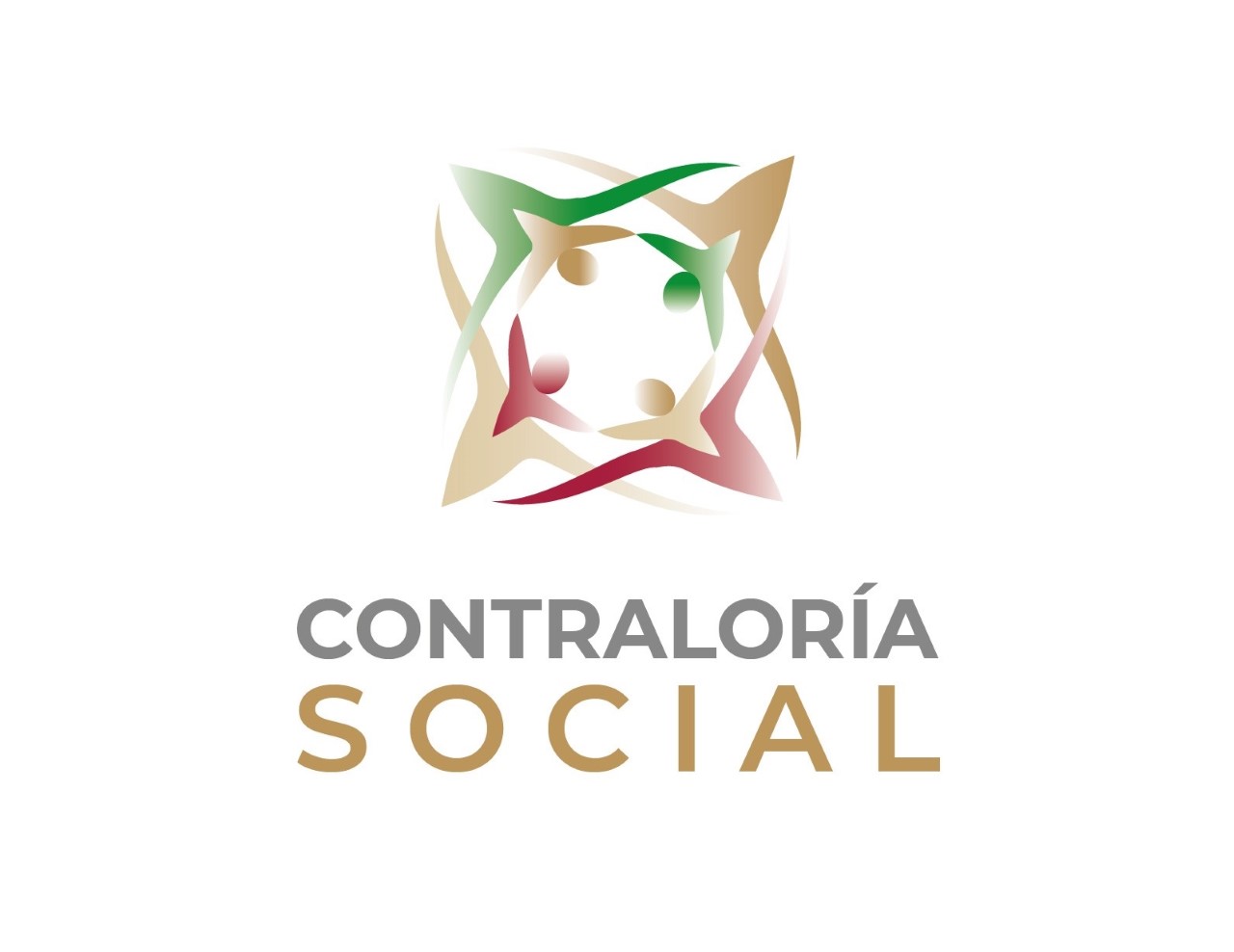 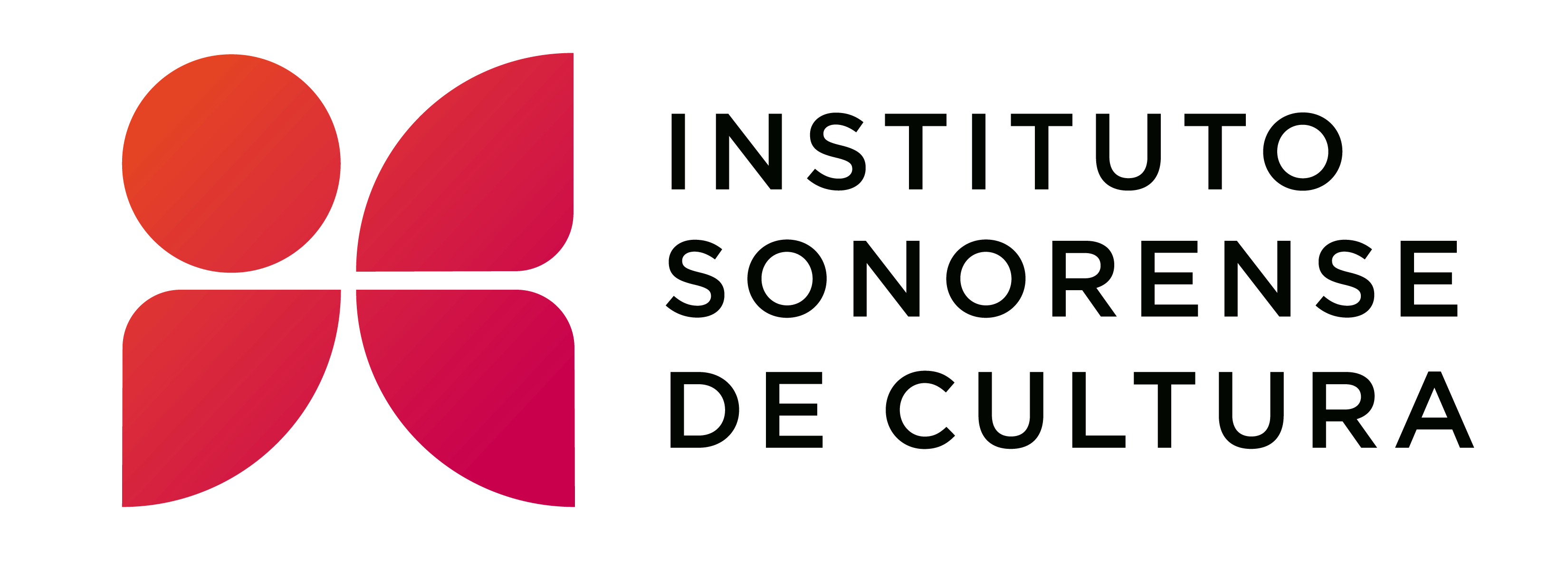 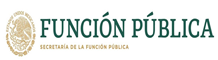 ¿Cuáles son las actividades y responsabilidad de un Contralor Social?
DENUNCIAR 

Cualquier irregularidad en la realización del proyecto, debe elaborar y enviar el reporte de quejas y denuncias al Enlace de Contraloría Social o Responsable Operativo del Proyecto.
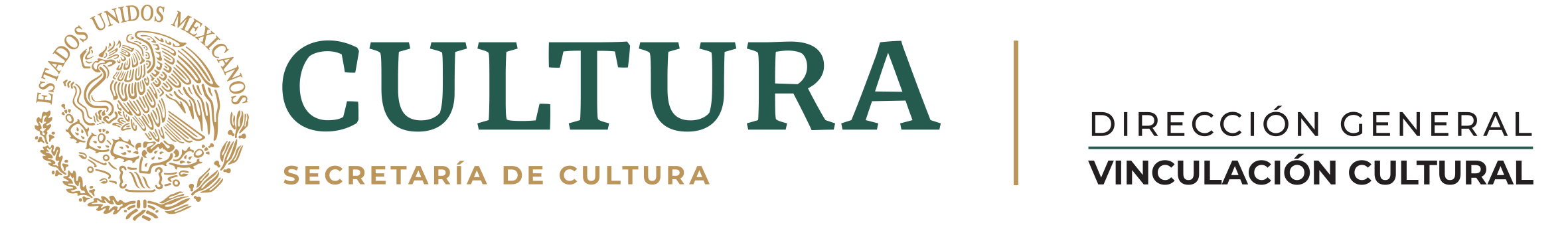 Agosto 2021
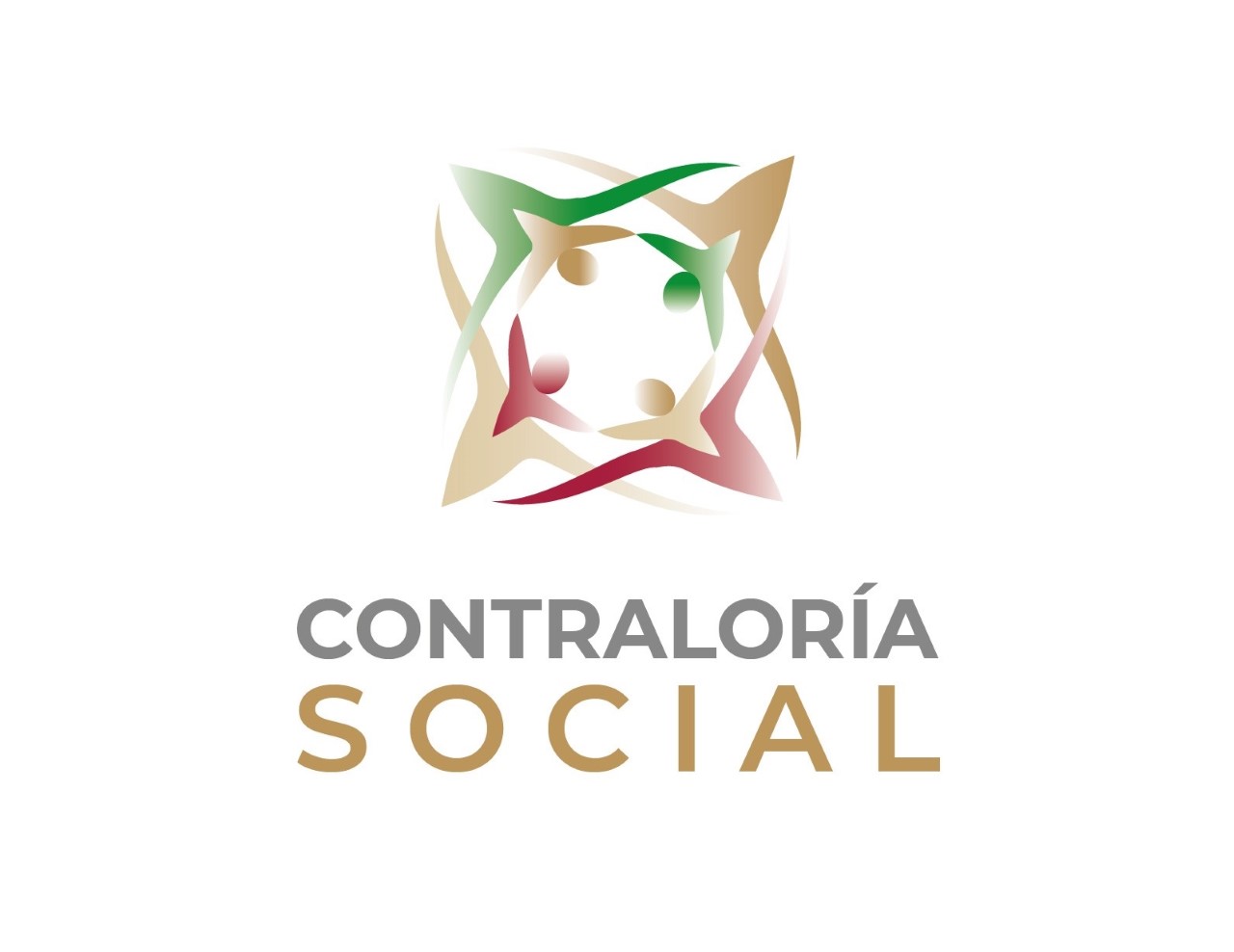 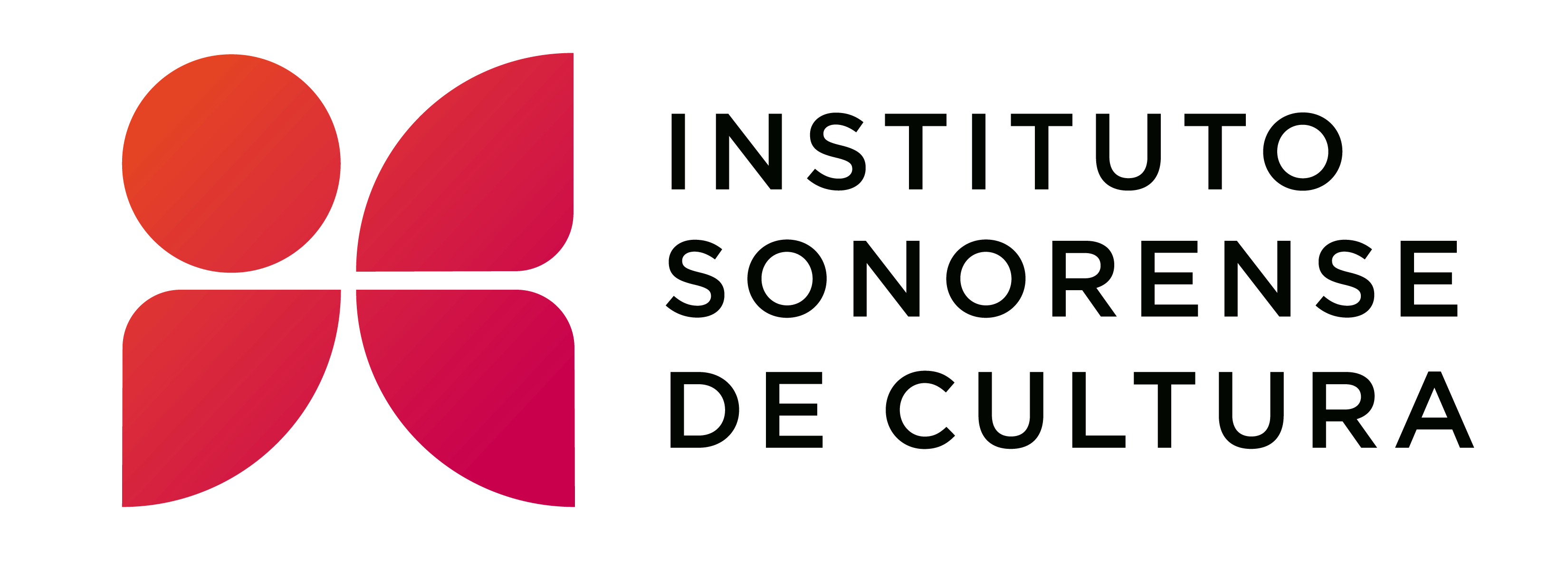 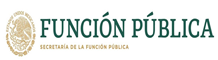 DOCUMENTOS NORMATIVOS
Proyecto cultural a vigilar
Reglas de Operación de AIEC 2021 
Leyes y Reglamentos aplicables 
Lineamientos de CS 
Esquema y Guía Operativa de CS
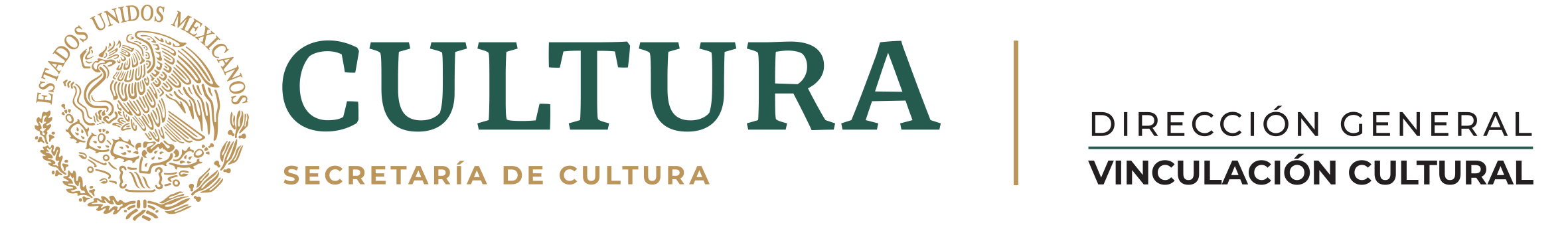 Agosto 2021